CSCB58: Computer Organization
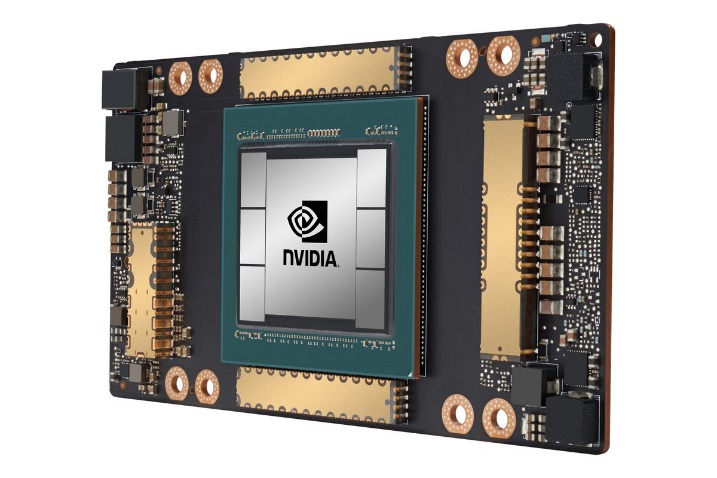 Prof. Gennady Pekhimenko
University of Toronto
Fall 2020
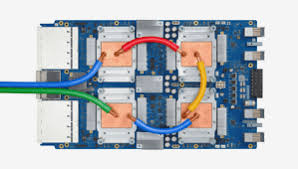 The content of this lecture is adapted from the lectures of 
Larry Zheng and Steve Engels
CSCB58 Week 2
2
Lab tips
Login into Zoom for the time slot instructed

Make sure your name matches your Quercus registration

Make sure to finish the work that needs to be done before the lab

Be ready to explain your work to the TA in order to get full mark
3
Lab tips
Don’t store your files in any shared folder on the lab machines, to avoid academic offence.
Back up your work (copy to USB, upload to Dropbox,  etc), you may need it for future labs.
Keep an eye on your quota.
use the “quota” command
use “du –d 1” to see which folder is taking up the space.
4
Logic Gates: Recap
5
AND Gates
A
Y
B
Truth table
6
OR Gates
A
Y
B
7
NOT Gates
A
Y
8
XOR Gates
A
Y
B
9
Bill Gates
Never repeat jokes!
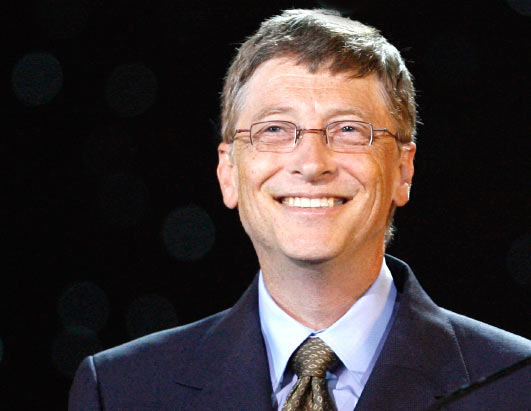 10
Marriage Logic Gate
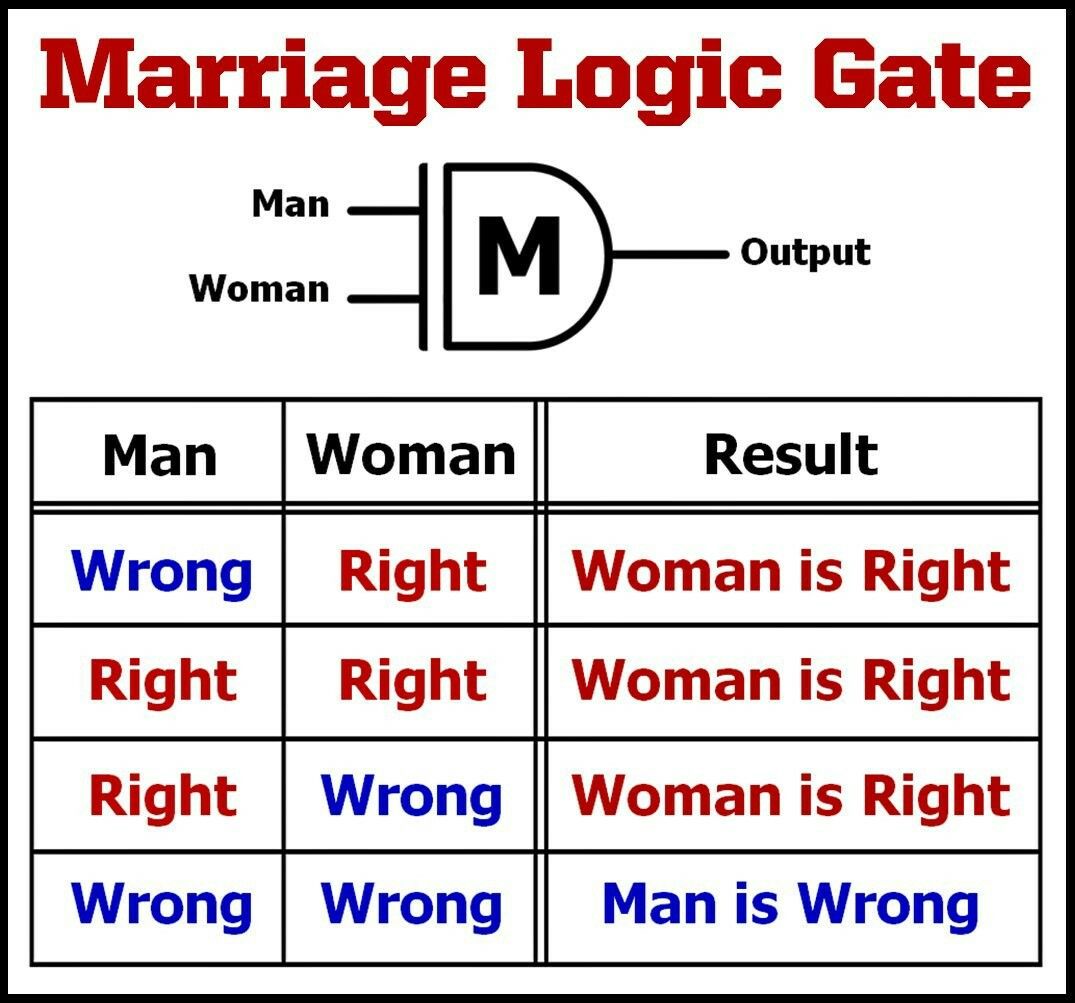 11
Recap: Transistors
Transistors, made of doped semiconductors put together (PN-Junctions), is like a resistor but can change its resistance.
It has two state: connected (switched ON) or disconnected (switched OFF)
The ON/OFF state of a transistor is controlled by an electrical signal, like in the MOSFET.
12
MOSFET
Gate
Source
Drain
13
Recap: Transistors into logic gates
Vcc
Vcc
Vcc
A
A
Vcc
Vcc
A
A
B
B
B
B
Y
Y
Y
B
A
B
A
A
A
B
B
AND
OR
XOR
14
Next: From gates to circuits
Assembly Language
Processors
Arithmetic Logic Units
Finite State Machines
Devices
Flip-flops
Circuits
Gates
Transistors
15
The goal
Use the gates as building blocks to build large circuits that represent complex logics.

The beauty of abstraction in system design: from this point on, we will just use the symbolic logic gates (AND, OR, XOR, etc) without having to think about the lower-level details (MOSFET, pn-junctions, etc).
16
Making logic with gates
Logic gates like the following allow us to create an output value, based on one or more input values.
Each corresponds to Boolean logic that we’ve seen before in math classes:
A
A
Y
Y
A
Y
B
B
17
Making boolean expressions
So how would you represent Boolean expressions using logic gates?



Like so:
Y = (A or B)
and
(not A or not B)
or C
A
B
A
B
C
18
Creating complex circuits
What do we do in the case of more complex circuits, with several inputs and more than one output?
If you’re lucky, a truth table is provided to express the circuit.
Usually the behaviour of the circuit is expressed in words, and the first step involves creating a truth table that represents the	 described behaviour.
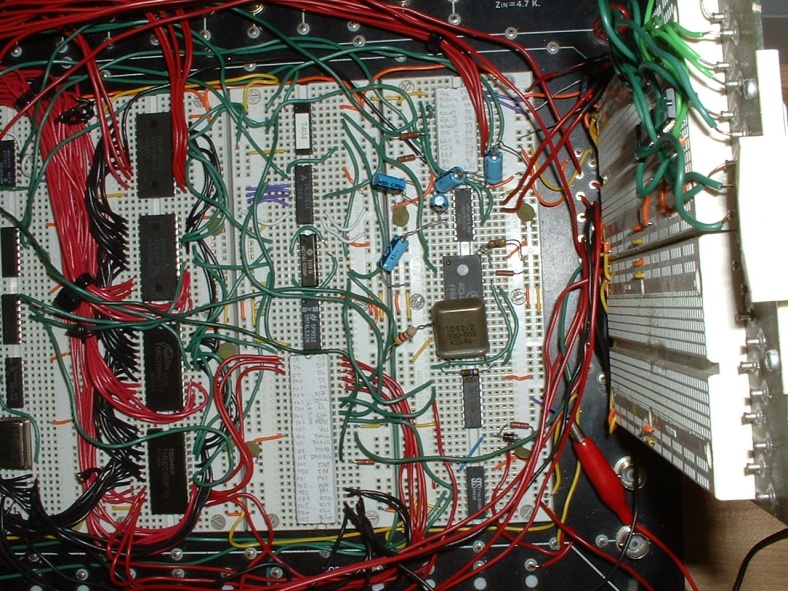 19
Circuit example
The circuit on the  right has three			 inputs (A, B and C) and two outputs			  (X and Y).
What logic is needed to set X high when 
all three inputs are high?
What logic is needed to set Y high when the number of high inputs is odd?
Logic Circuit
A
X
B
Y
C
20
Combinational circuits
Small problems can be solved easily.
A
A
X high when all three inputs are high
B
B
Y
X
C
C
A
B
C
Y high when number of high is odd
21
For more complicated circuits, we need a systematical approach
22
Creating complex logic
The general approach
Basic steps:
Create truth tables based on the desired behaviour of the circuit.
Come up with a “good” Boolean expression that has exactly that truth table.
Convert Boolean expression to gates.
The key to an efficient design?
Spending extra time on Step #2.
23
First, a better way to represent truth tables
24
Example truth table
Consider the following example:
“Y is high only when B and C are both high”
This leads to the truth table on the right.
Do we always have to draw the whole table?
Is there a better way to describe the truth table?
This is all we needed to express!
25
Yes, use “Minterms” and “Maxterms”
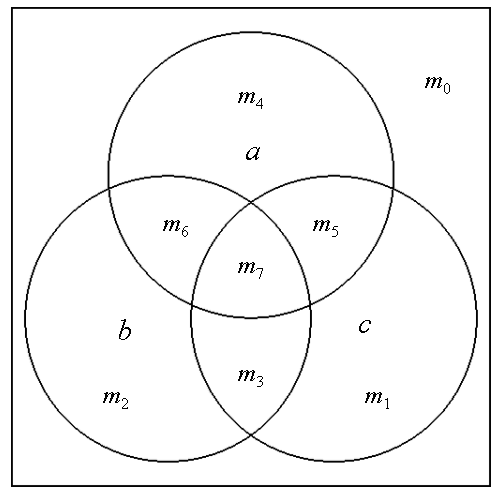 26
Quick note about notations
AND operations are denoted in these expressions by the multiplication symbol.
e.g.    A·B·C or    A*B*C  or   A˄B˄C
OR operations are denoted by the addition symbol.
e.g.    A+B+C  or A˅B˅C
NOT is denoted by multiple symbols.
e.g.    ¬A or    A’ or   A
XOR occurs rarely in circuit expressions.
e.g. A ⊕ B
27
Warm-Up Exercise
For each of the following logic expressions, what are the A, B, C values that make the expression evaluate to 1 ?

A’B’C’
A=0, B=0, C=0 ,  and only this
ABC
111 and only this
A’BC
011 and only this
ABC’
110 and only this
28
Minterms, informally
First, sort the rows according to the value of the number “ABC” represents
Then for each row, find the AND expression that evaluates to 1 iff ABC are of the values in the row. We name the AND expression as m{row number}
Sorted
29
Minterm: formal description
Minterm: an AND true or complemented expression with every input present in form.
m0: A·B·C
m1: A·B·C
m2: A·B·C
m3: A·B·C
m7: A·B·C
30
Minterm (m) and Maxterm (M)
Minterm: an AND expression with every input present in true or complemented form.
Maxterm: an OR expression with every input present in true or complemented form.
M0: A+B+C
M1: A+B+C
M7: A+B+C
M6: A+B+C
Feel something fishy?
31
Naming!
Minterm is about when the output is 1
m0 is    A·B·C
A·B·C is 1 only when A, B, C are 0, 0, 0
M0 is    A+B+C
A+B+C is 0 only when A, B, C are 0, 0, 0
Maxterm is about when the output is 0
32
Exercise: Minterm or Maxterm? given four inputs: (A, B, C, D)
No! Every input needs to be there, D is missing!
A·B·C
Neither! Same reason
A+B+D
Neither! It has to be only AND or only OR, cannot mix
A·B+C·D
A+B+C+D
Maxterm, M5
Minterm, m10
A·B·C·D
33
Quick fact
Given n inputs, how many possible minterms and maxterms are there?
2n minterms and 2n maxterms possible (same as the number of rows in a truth table).
34
Use minterms and maxtermsto go from truth table to logic expression
35
Using minterms
What are minterms used for?
A single minterm indicates a set of inputs that will make the output go high.
Example: Describe the truth table on the right using minterm:
m2
A’B’CD’
36
Using minterms
What happens when you OR two minterms?
Result is output that goes high in both minterm cases.
Describe the truth table with the right-most column of outputs
m2 + m8
We came up with a logic expression that has the desired truth table, easily:    A’B’CD’ + AB’C’D’
37
Creating boolean expressions
Two canonical forms of boolean expressions:
Sum-of-Minterms (SOM):   AB + A’B + AB’
Each minterm corresponds to a single high output in the truth table.
Also known as: Sum-of-Products.
Product-of-Maxterms (POM):  (A+B)(A’ + B)(A+B’)
Each maxterm corresponds to a single low output in the truth table.
Also known as Product-of-Sums.
Every logic expression can be converted to a SOM, also to a POM.
38
Y = m2 + m6 + m7 + m10 (SOM)
39
Y = M3· M5· M7· M10· M14 (POM)
40
Sum-of-Minterms vs. Product-of-Maxterm
SOM expresses which inputs cause the output to go high

POM expresses which inputs cause the output to go low

SOMs are useful in cases with very few input combinations that produce high output

POMs are useful when expressing truth tables that have very few low output cases
41
What if we do this using POM?
Y = m2 + m6 + m7 + m10 (SOM)
42
What if we do this using SOM?
Y = M3· M5· M7· M10· M14 (POM)
43
Converting SOM to gates
Once you have a Sum-of-Minterms expression, it is easy to convert this to the equivalent combination of gates:
¬A
¬B
¬C
m0 + m1 + m2 + m3 =
¬A
¬B
C
Y
A·B·C + A·B·C + 
  A·B·C + A·B·C
¬A
B
¬C
¬A
B
C
44
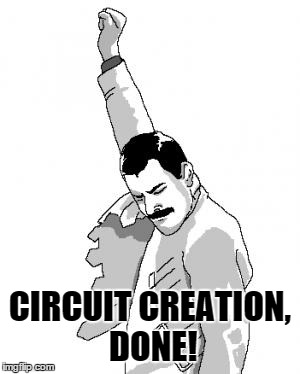 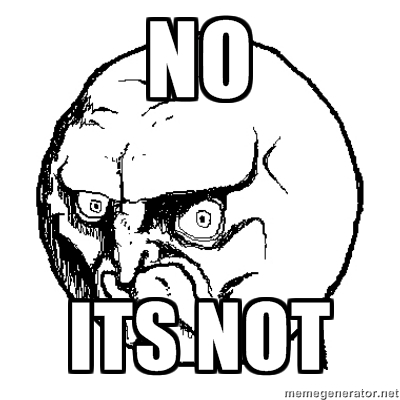 45
Reducing circuits
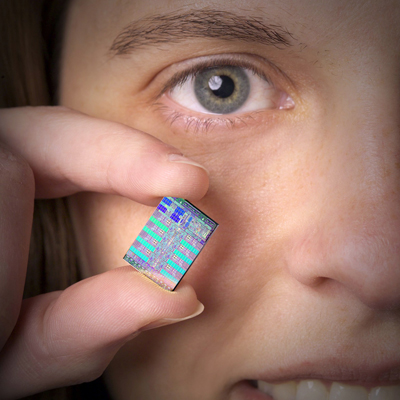 46
Reasons for reducing circuits
¬A
¬B
¬C
¬A
¬B
C
A
Y
Y
¬A
B
¬C
¬A
B
C
To minimize the number of gates, we want to reduce the Boolean expression as much as possible from a collection of minterms to something smaller.
This is where math skills come in handy 
47
Boolean algebra review
Axioms:




From this, we can extrapolate:
0·0 = 0	   0·1 = 1·0 = 0
1·1 = 1 	   if x = 1, x = 0
x·0 = 0	   x+1 = 1
x·1 = x 	   x+0 = x
x·x = x 	   x+x = x
x·x = 0 	   x+x = 1
 x = x
48
Other boolean identities
Commutative Law:


Associative Law:



Distributive Law:
x·y = y·x	      x+y = y+x
x·(y·z) = (x·y)·z	    
x+(y+z) = (x+y)+z
x·(y+z) = x·y + x·z	      x+(y·z) = (x+y)·(x+z)
49
Other boolean identities
De Morgan’s Laws:
x·y = x+y   
x+y = x·y
50
De Morgan and NAND gates
De Morgan’s Law is important because out of all the gates, NANDs are the cheapest to fabricate.
a Sum-of-Products circuit could be converted into an equivalent circuit of NAND gates:



This is all based on de Morgan’s Law:
51
Reducing boolean expressions
Assuming logic specs at left, we get the following:
Y = A·B·C + A·B·C + A·B·C + A·B·C
m3 + m4 + m6 + m7
52
Warming up…
A ∙ B + A ∙ B
=  A
Reduce by combing two terms that differ by a single literal.
53
Let’s reduce this
Combine the last two terms…
Y = A·B·C + A·B·C + A·B·C + A·B·C
Y = A·B·C + A·B·C + A·B
Combine the middle two and the end two …
Y = B·C + A·C
There could be different ways of combining, some are simpler than others.
54
How to get to the simplest expression?
Wait … What does “simplest” mean?
55
What is “simplest”?
In this case, “simple” denotes the lowest gate cost (G) or the lowest gate cost with NOTs (GN).

To calculate the gate cost, simply add all the gates together (as well   as the cost of the	 NOT gates, in the case of the GN cost).
A
¬B
¬C
A
B
C
Y
A
B
¬C
¬A
5 
8
G(Y) = 
GN(Y) =
B
C
Don’t count ¬C twice!
56
Karnaugh maps
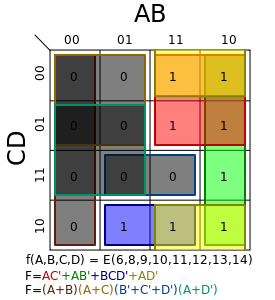 Find the simplest expression, systematically.
57
Reducing boolean expressions
How do we find the “simplest” expression for a circuit?
Technique called Karnaugh maps (or K-maps).
Karnaugh maps are a 2D grid of minterms, where adjacent minterm locations in the grid differ by a single literal.
Values of the grid are the output for that minterm.
58
Compare these…
Y = A·B·C + A·B·C + A·B·C + A·B·C
59
Karnaugh maps
Karnaugh maps can be of any 	size and have  any number of  inputs.
Since adjacent		 minterms only differ by a single literal, they can be combined into a single term that omits that value.
60
Using Karnaugh maps
Once Karnaugh maps are created, draw boxes over groups of high output values.
Boxes must be rectangular and aligned with map.
Number of values contained within each box must be a power of 2.
Boxes may overlap with each other.
Boxes may wrap across edges of map.
61
Must be rectangle!
62
Two boxes overlapping each other is fine.
63
Number of value contained must be power of 2.
64
1 is a power of 2 
1 = 20
65
Rectangle, with power of 2 entries
66
Must be aligned with map.
67
Wrapping across edge is fine.
68
So… how to find the smallest expression
Minterms in one box can be combined into one term
A·B·C + A·B·C = B·C
69
So… how to find smallest expression
The simplest expression corresponds to the smallest number of boxes that cover all the high values (1’s).
70
So… how to find smallest expression
And each box should be as large as possible.
71
Y = A·B·C + A·B·C + A·B·C + A·B·C
Y = A·B·C + A·B·C + A·B
Y = B·C + A·C
72
K-map: the steps
Given a complicated expression
Convert it to Sum-Of-Minterms
Draw the 2D grid
Mark all the high values (1’s), according to which minterms are in the SOM.
Draw boxes that cover 1’s
Find the smallest set of boxes that cover all 1’s
Write out the simpfied result according to the boxes found.
73
Everything can be done using Maxterms, too
Can also use this technique to group maxterms together as well.
Karnaugh maps with maxterms involves grouping the zero entries together, instead of grouping the entries with one values.
74
Circuit creation – the whole flow
Understand desired behaviour
Write the truth table based on the behaviour
Write the SOM (or POM) of that truth table
 Simplify the SOM using K-map
Translate the simplified logic expression into circuit with gates
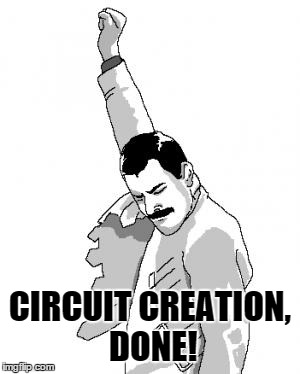 75
Today we learned
How to create a logic circuit from scratch, given a desired digital behaviour.
Minterm & Maxterm
K-Map use to reduce the circuit

Next Week:
Logical Devices
76
CSCB58: Computer Organization
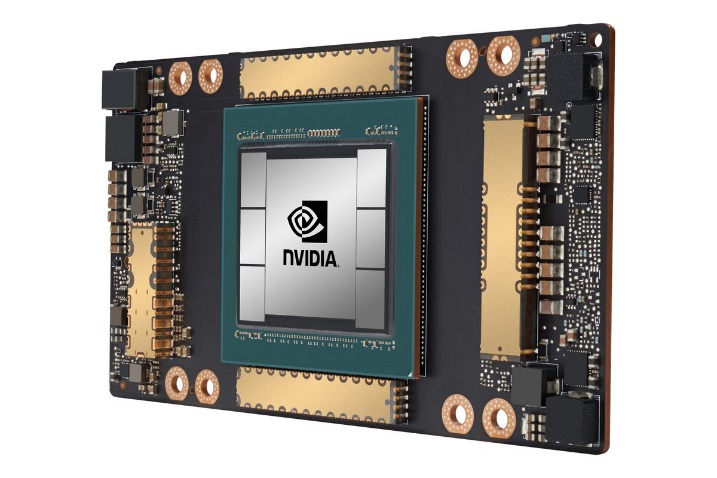 Prof. Gennady Pekhimenko
University of Toronto
Fall 2020
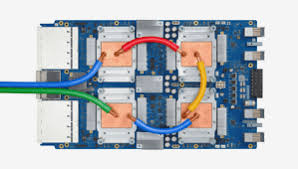 The content of this lecture is adapted from the lectures of 
Larry Zheng and Steve Engels